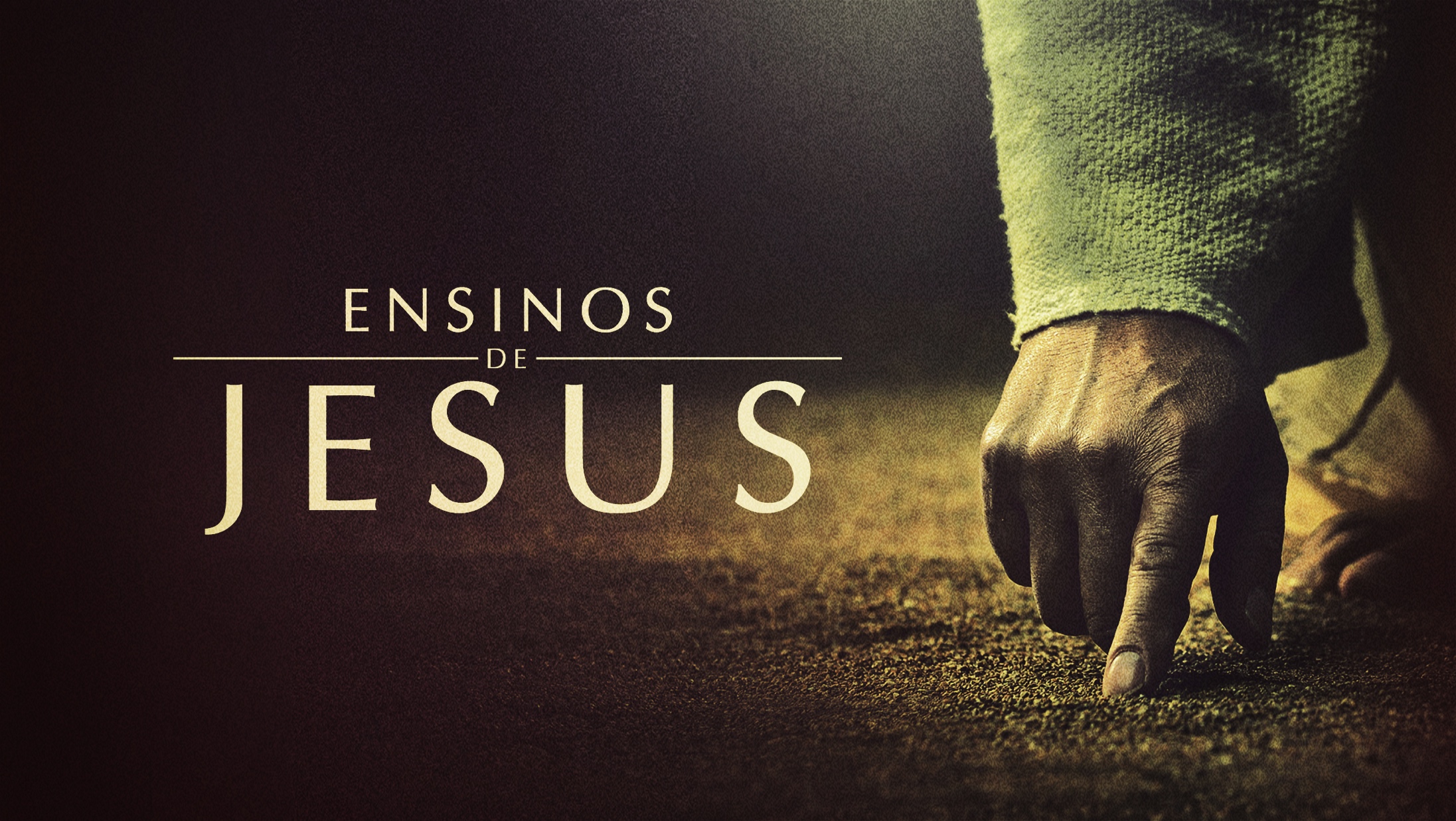 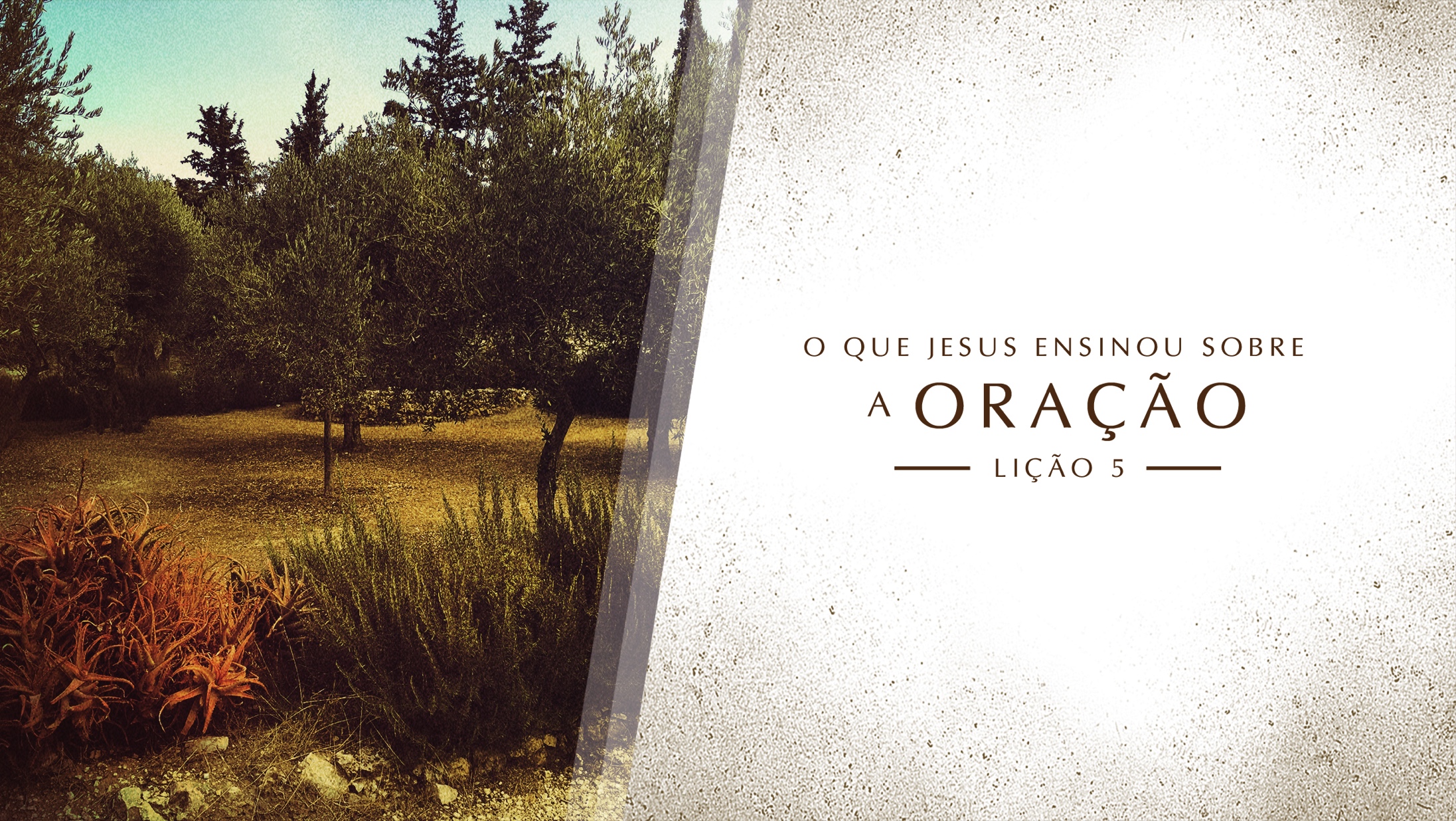 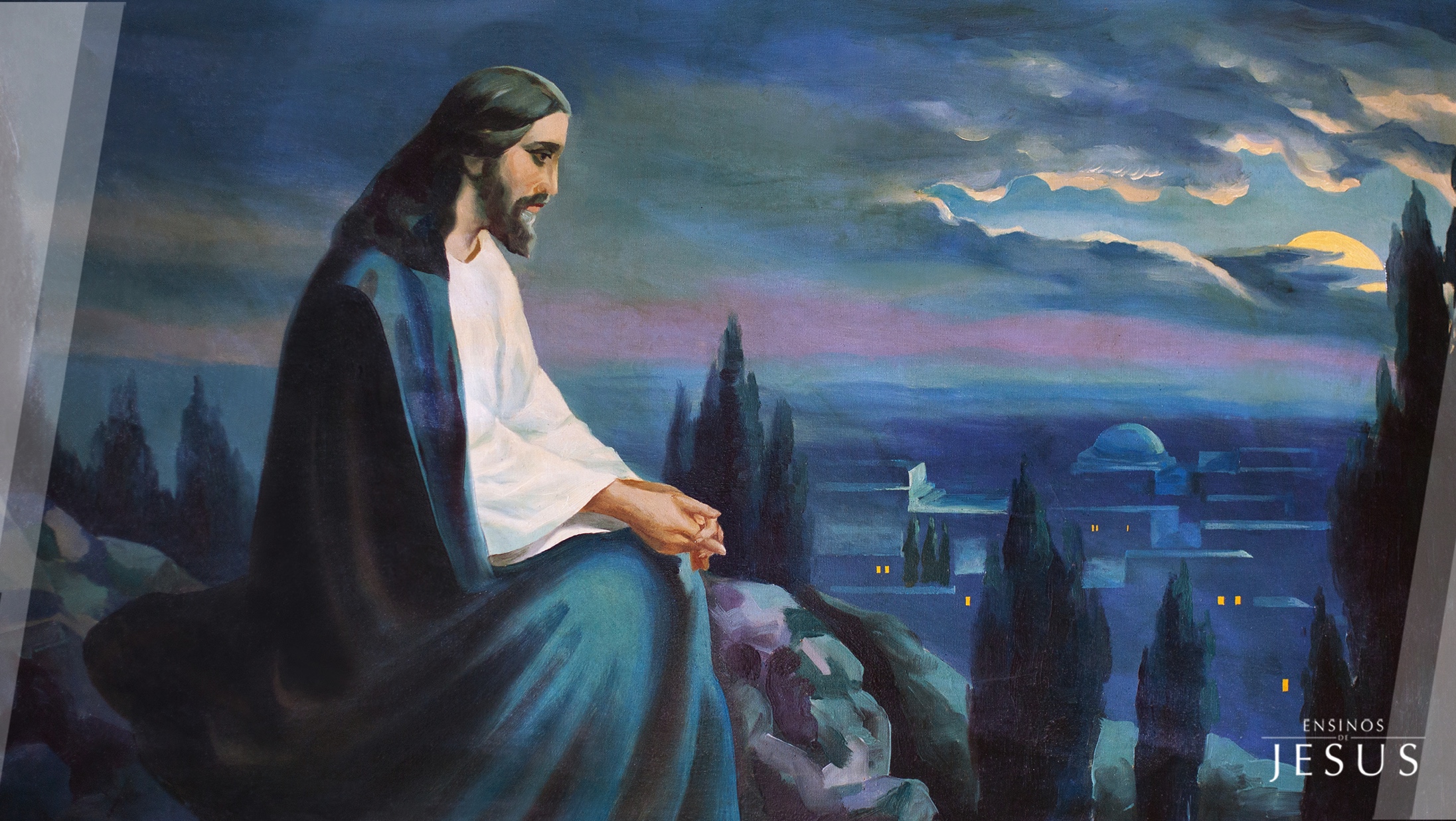 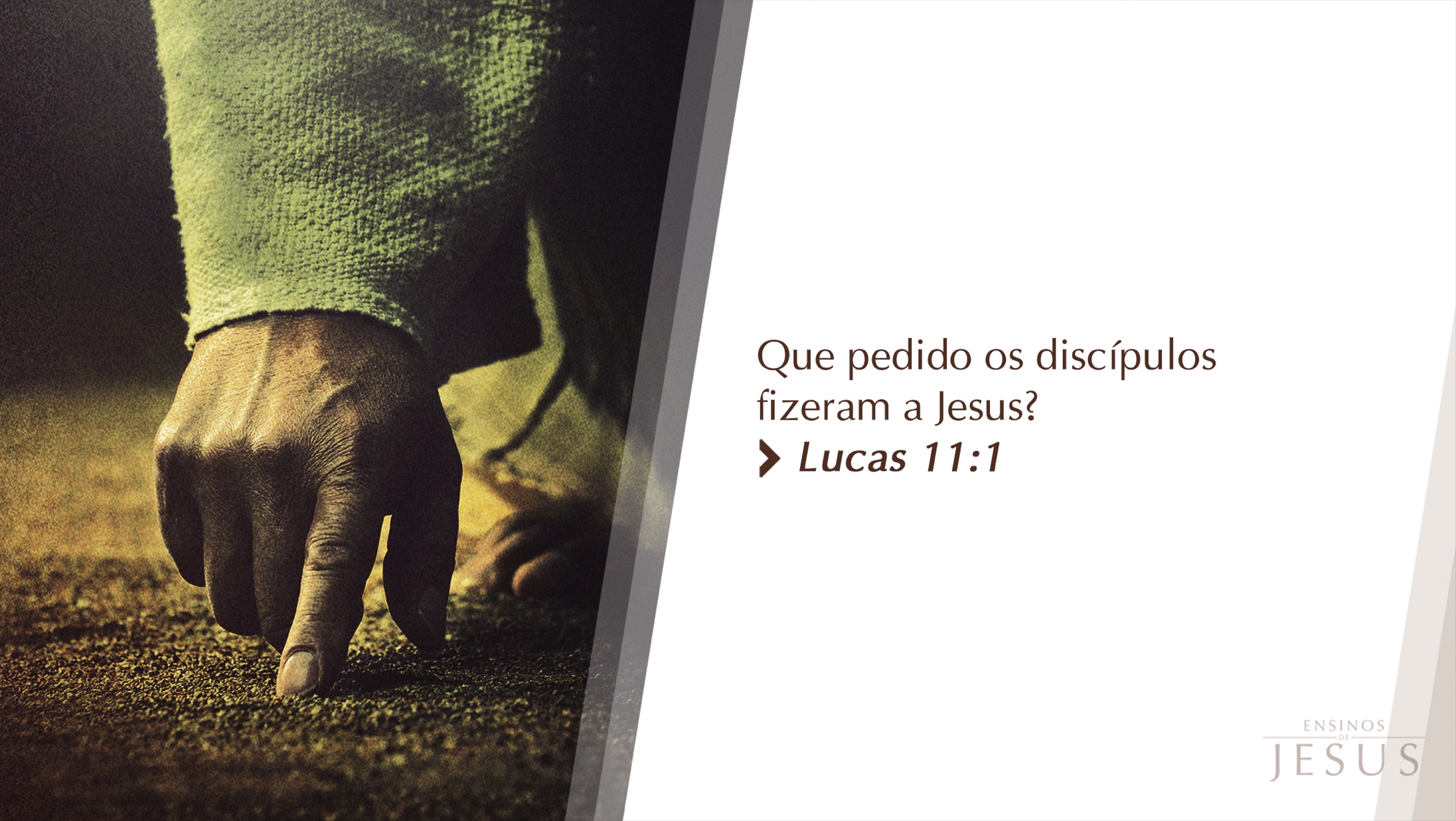 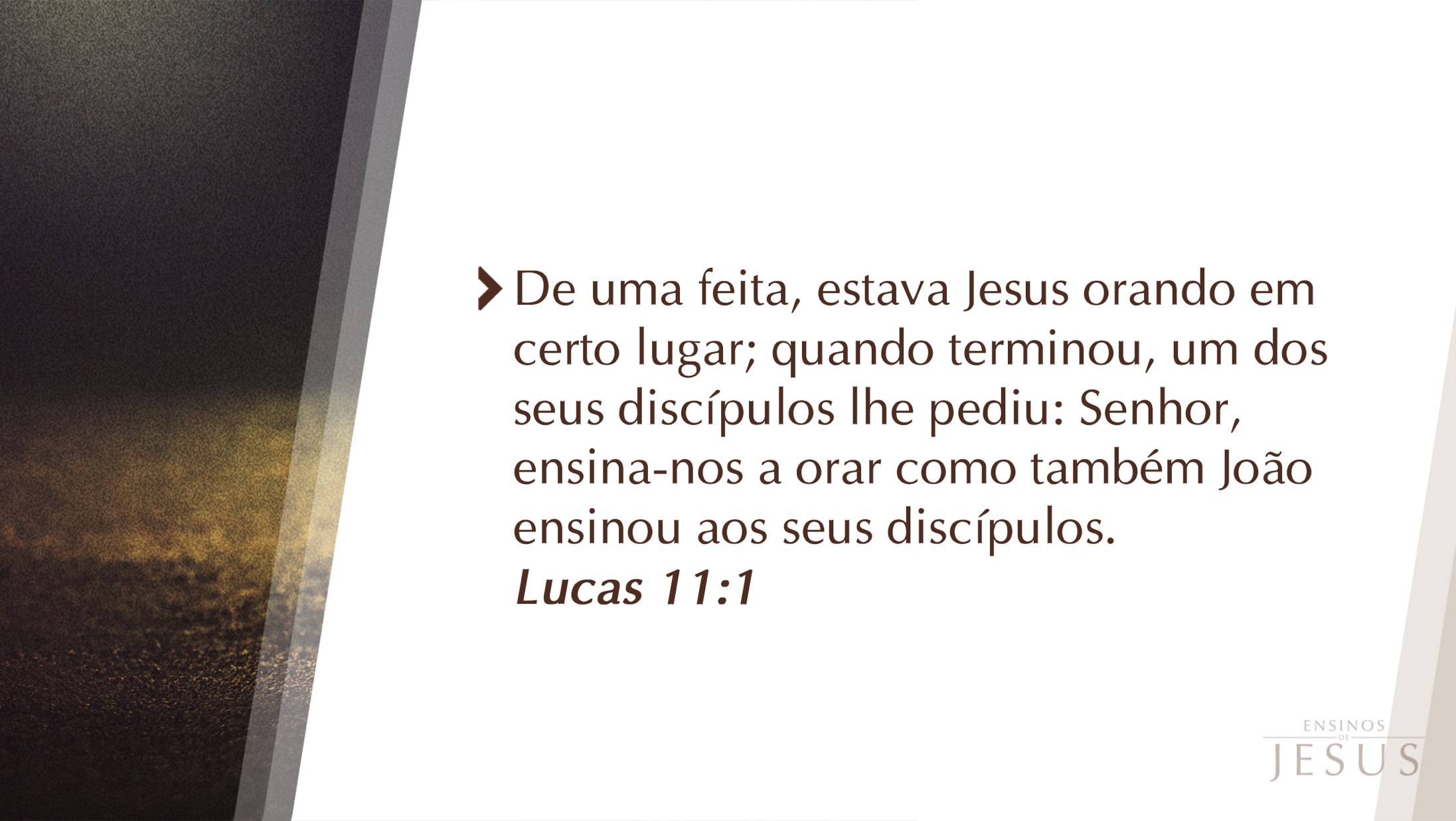 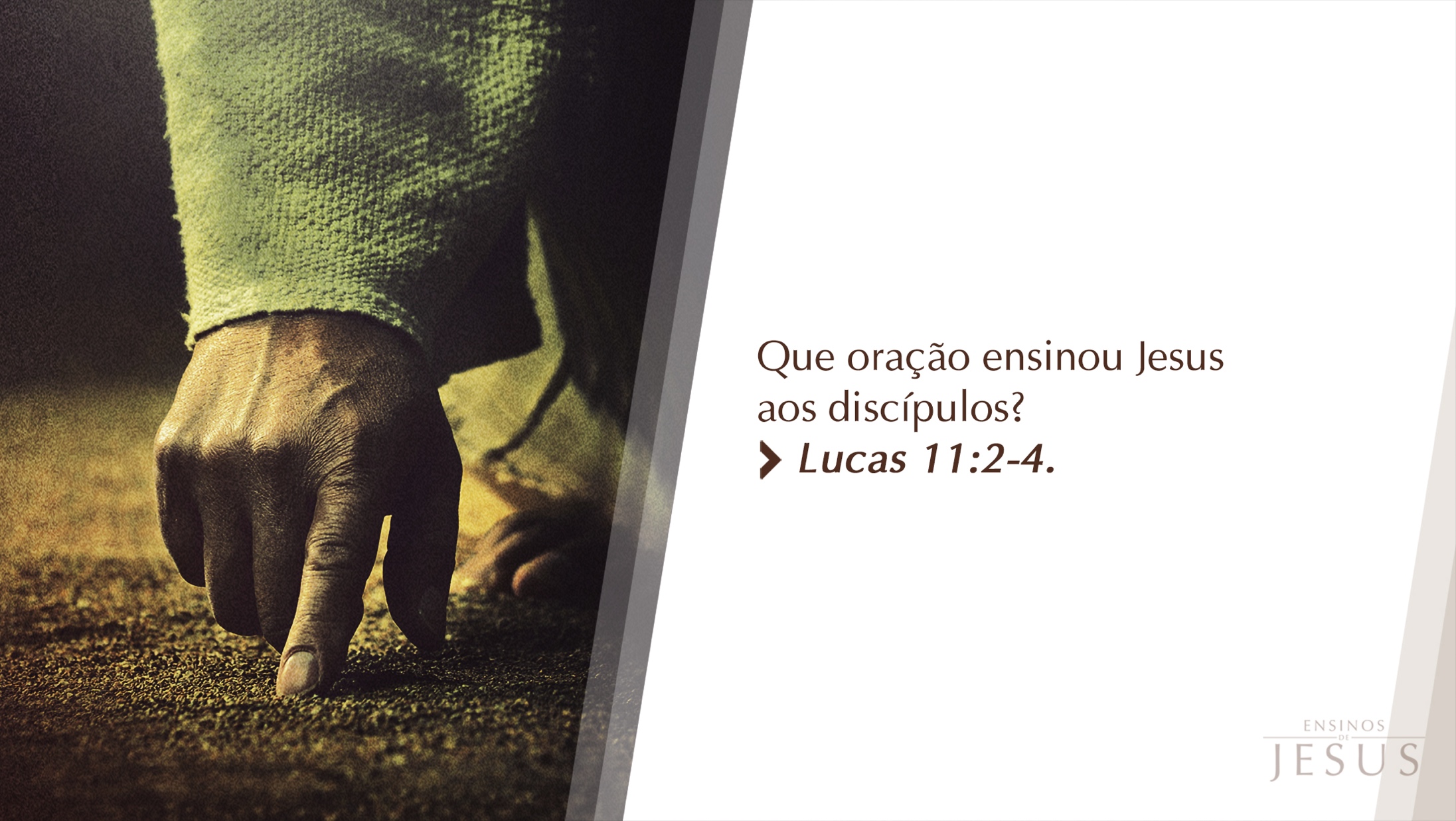 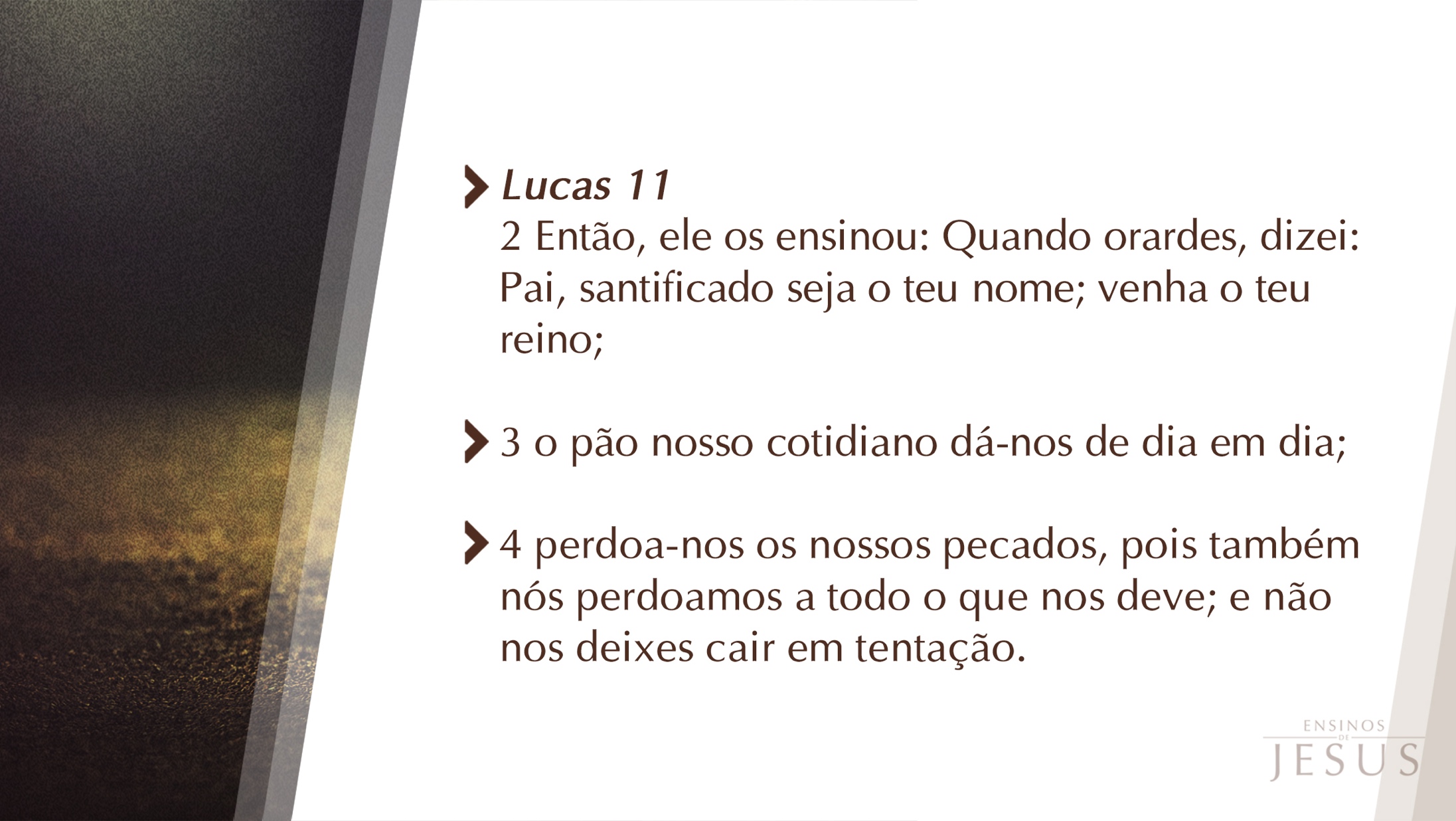 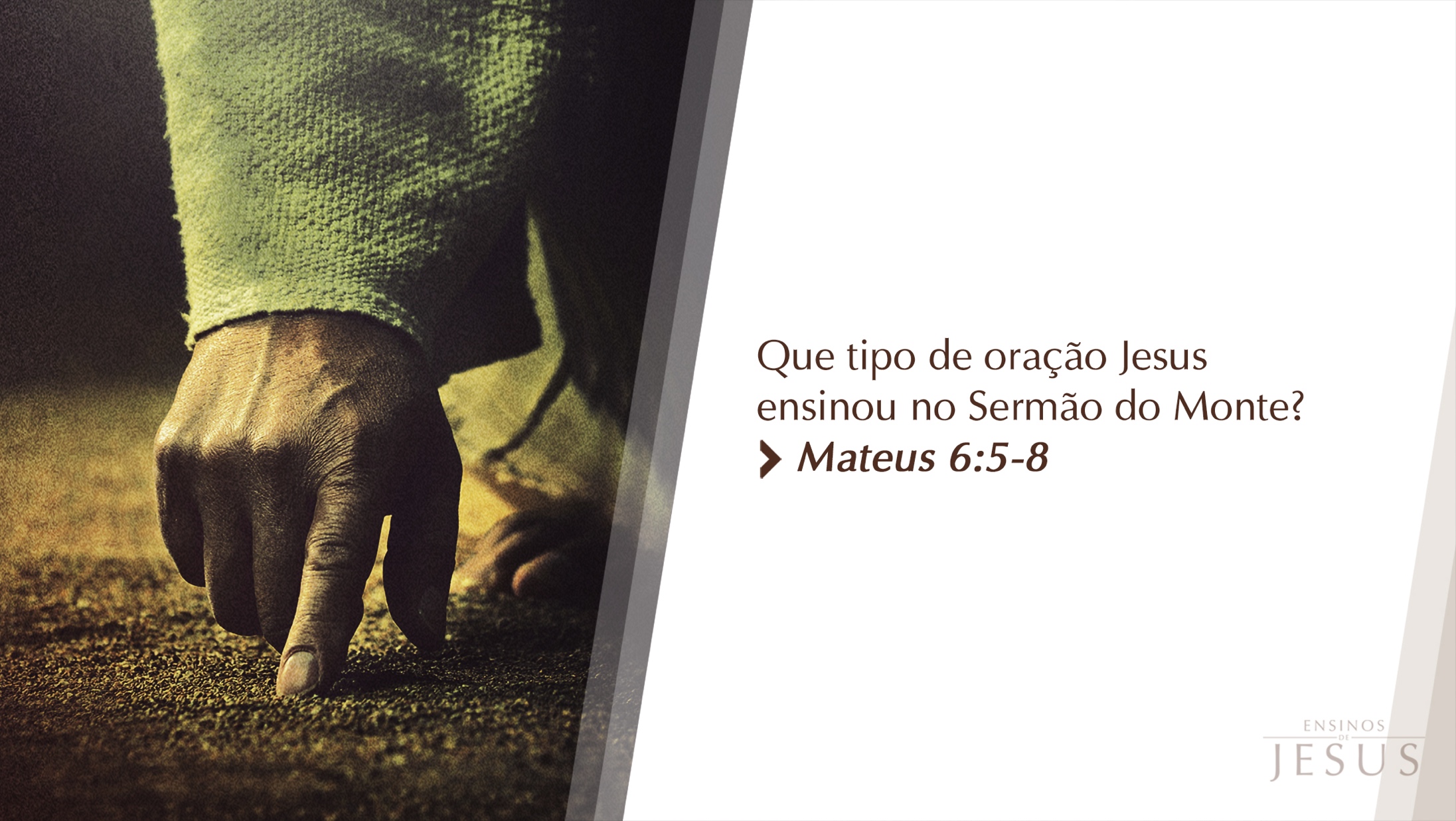 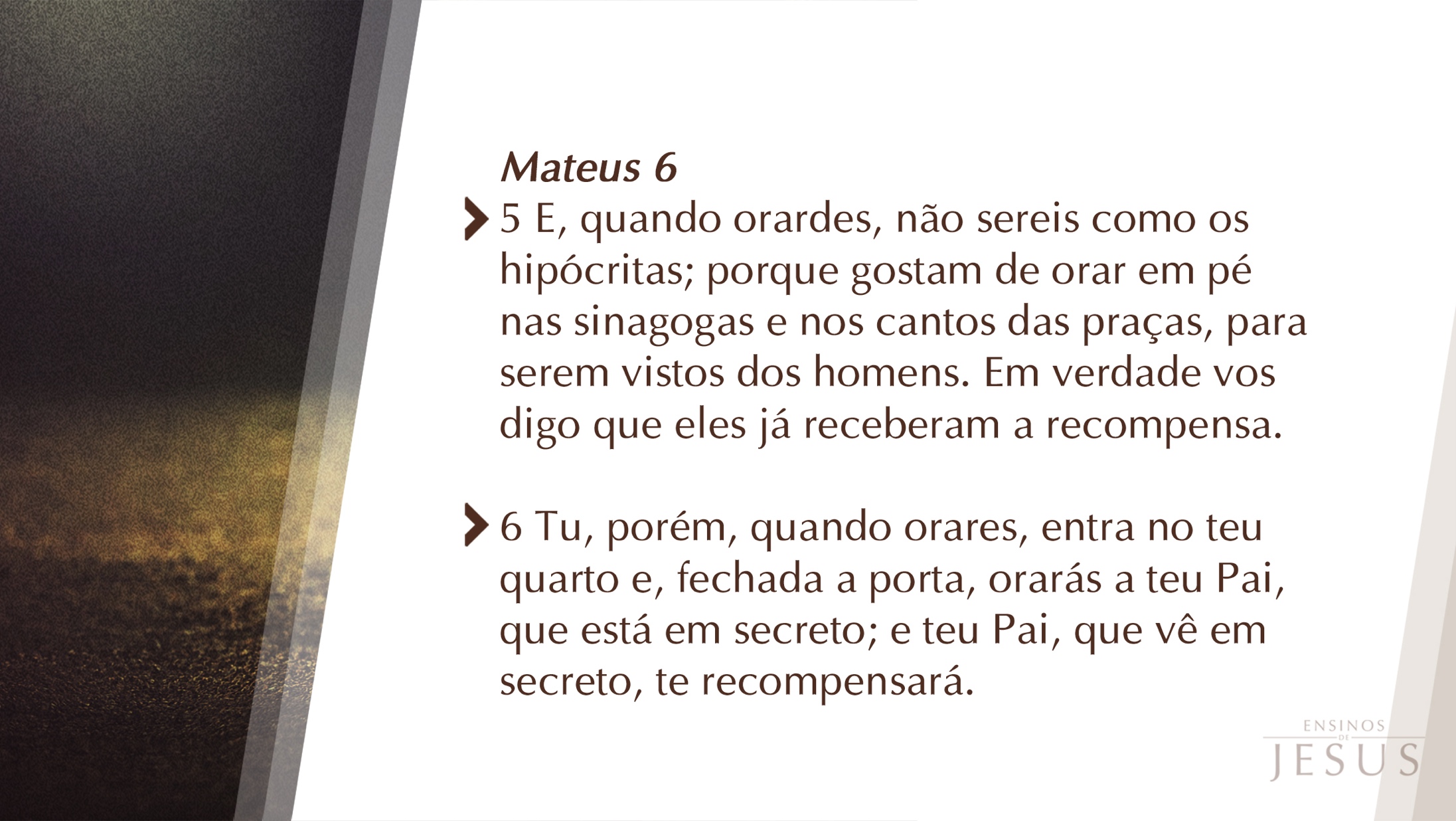 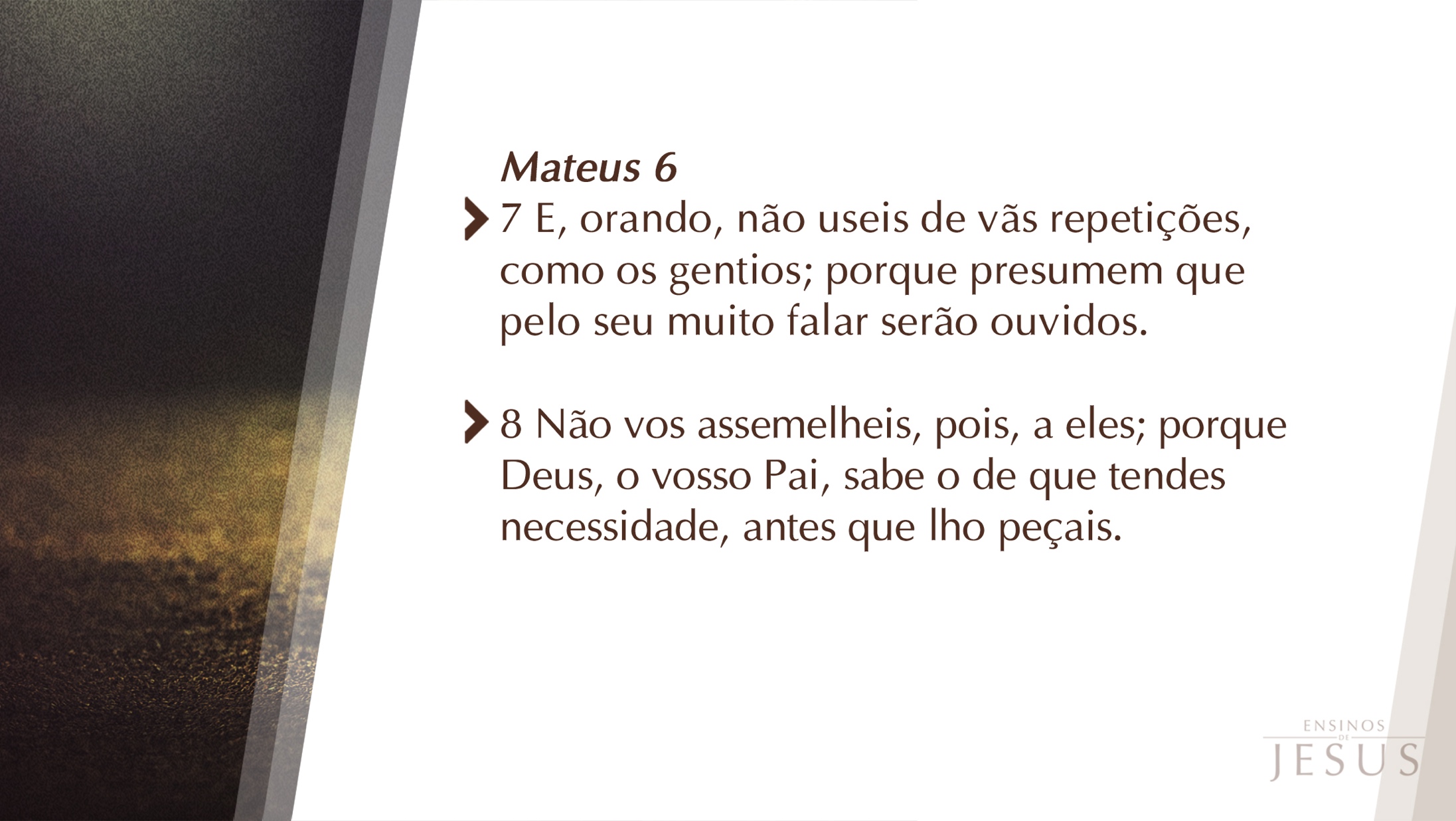 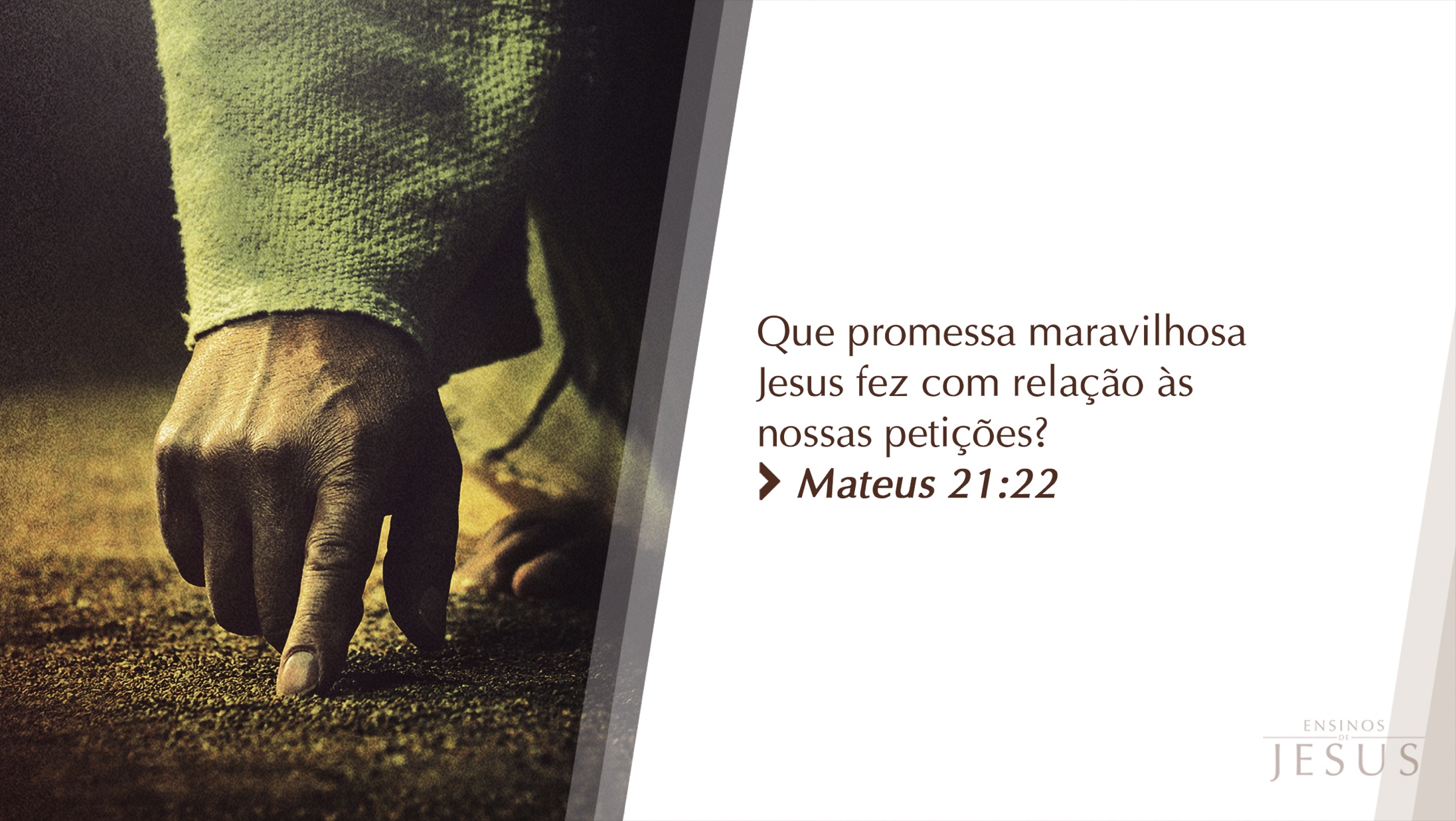 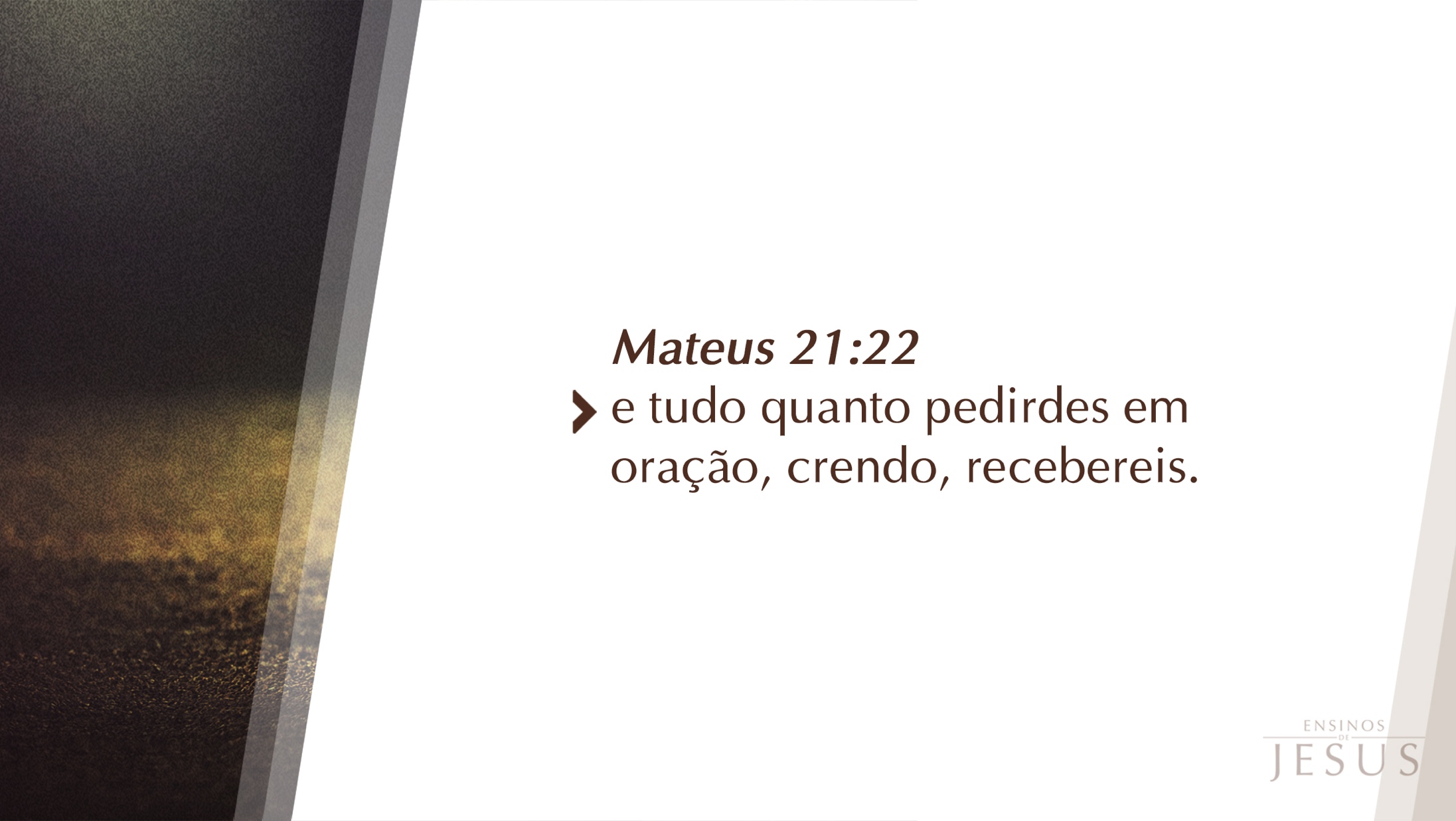 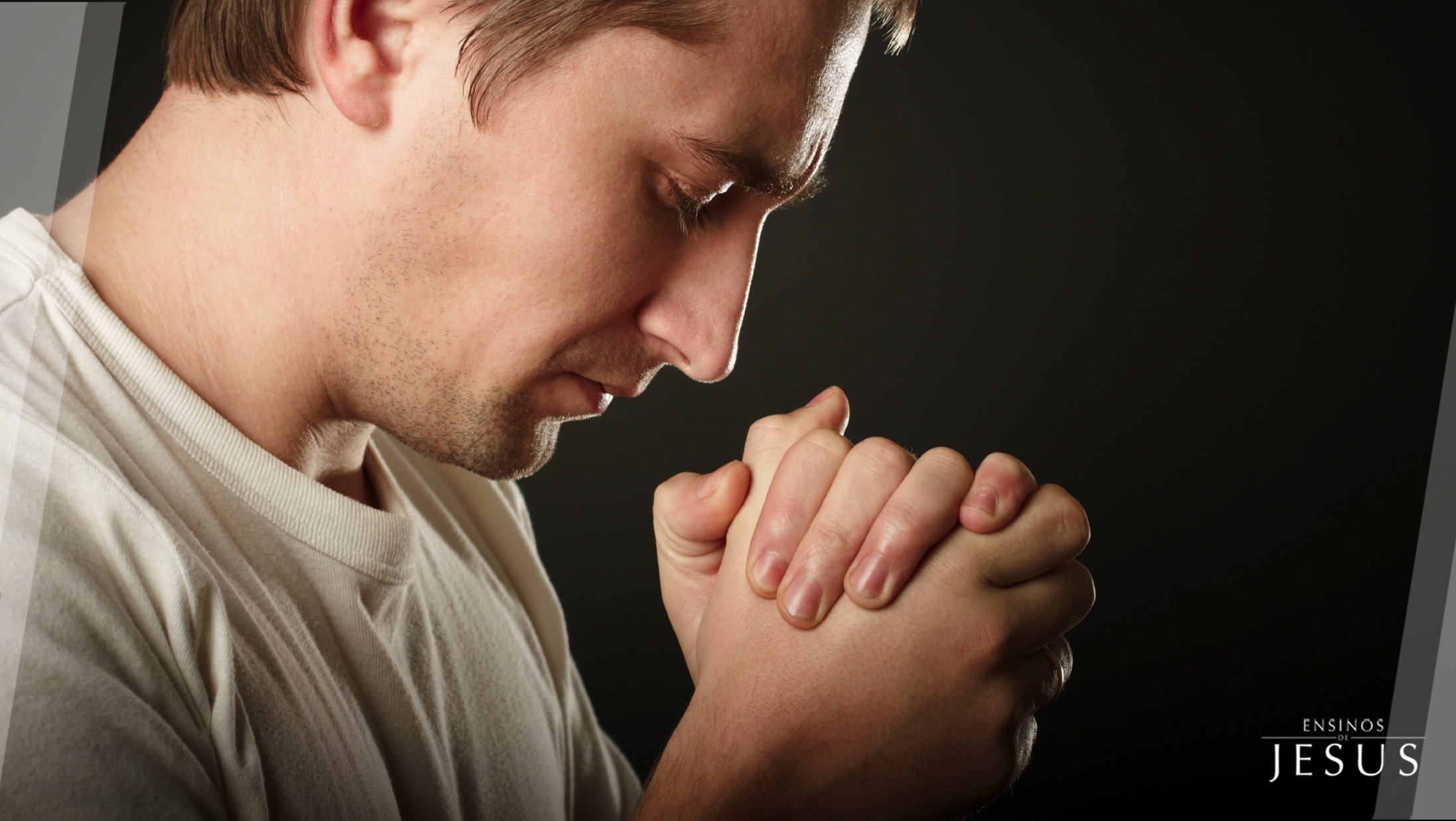 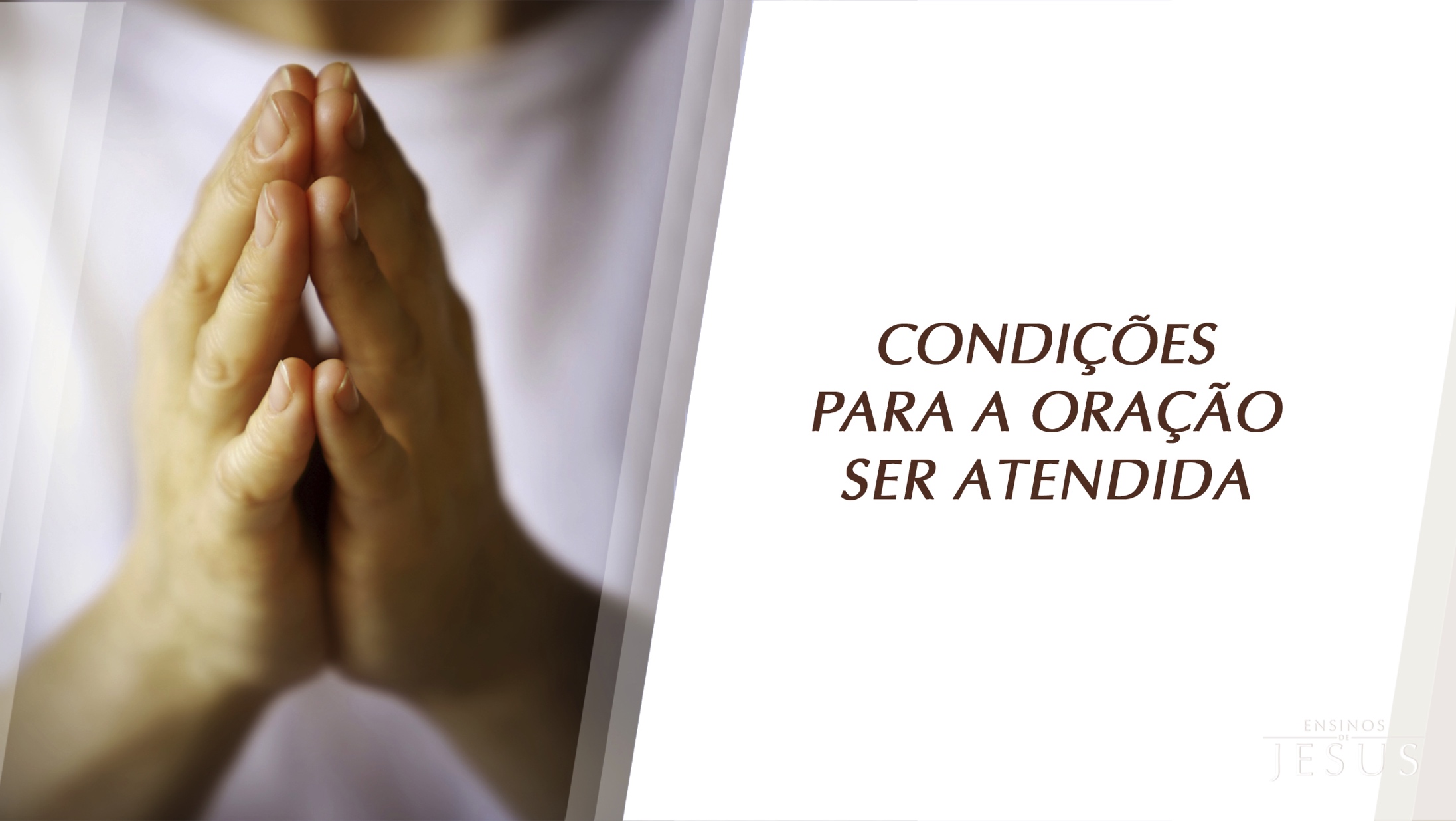 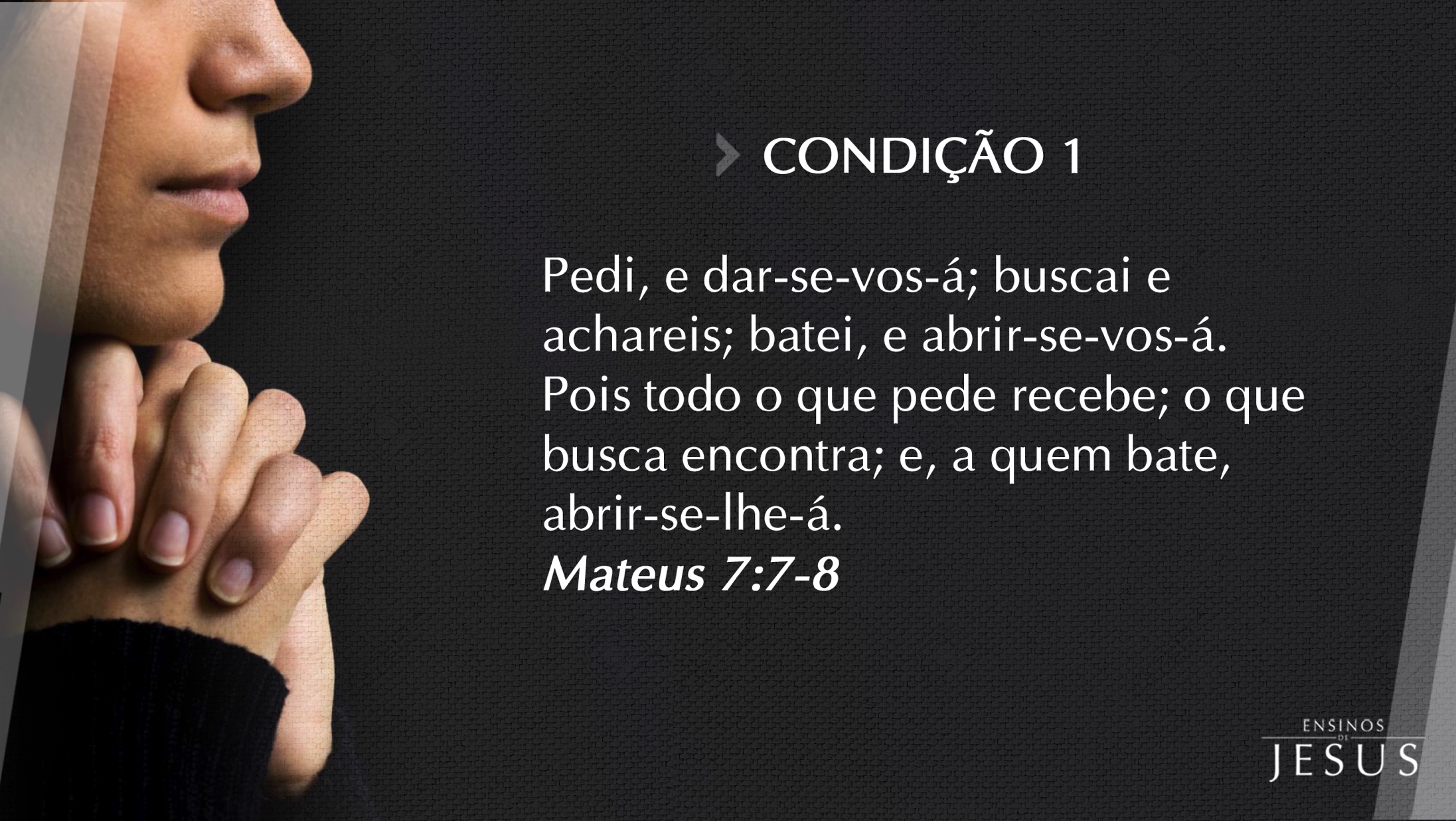 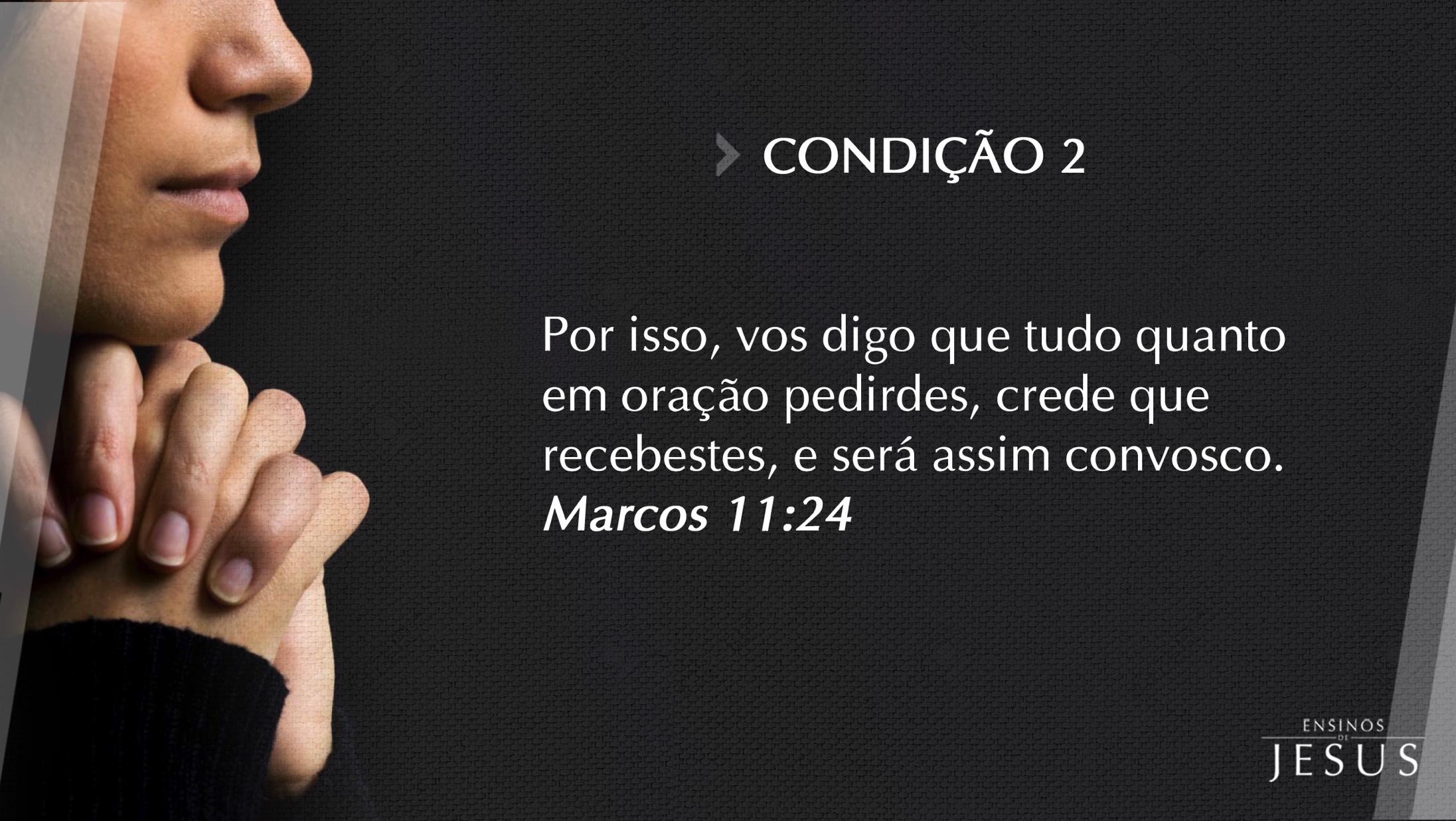 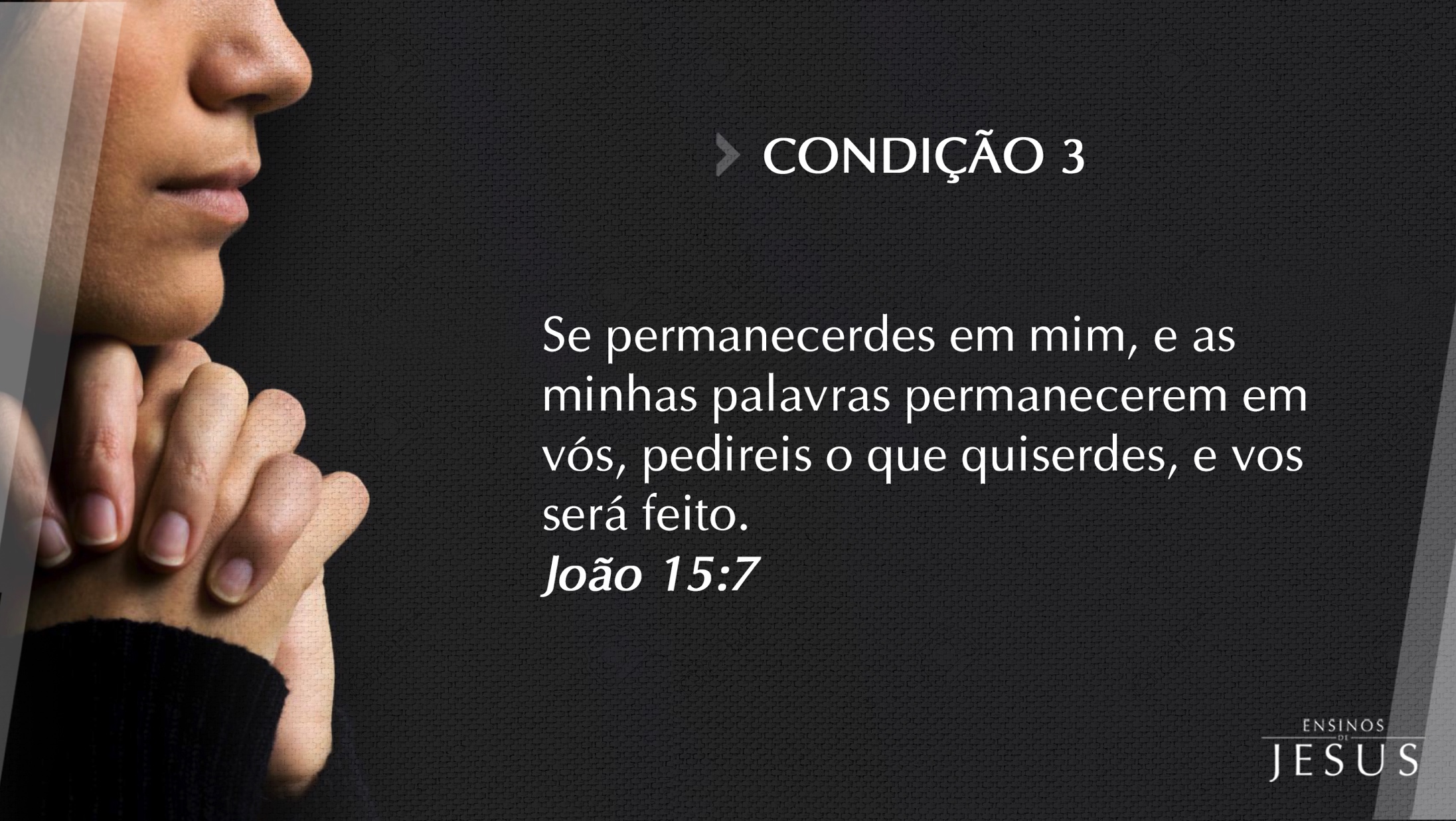 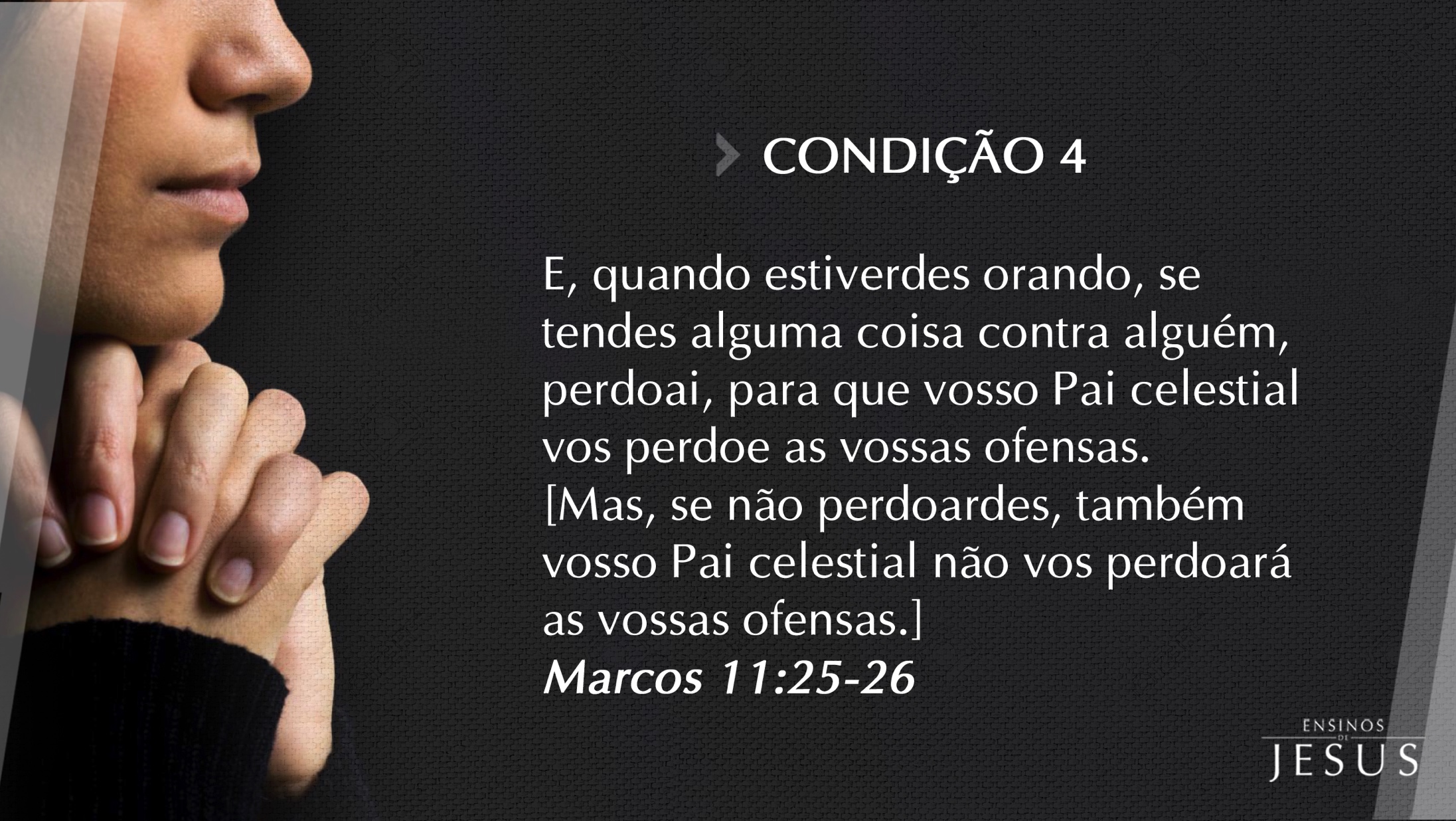 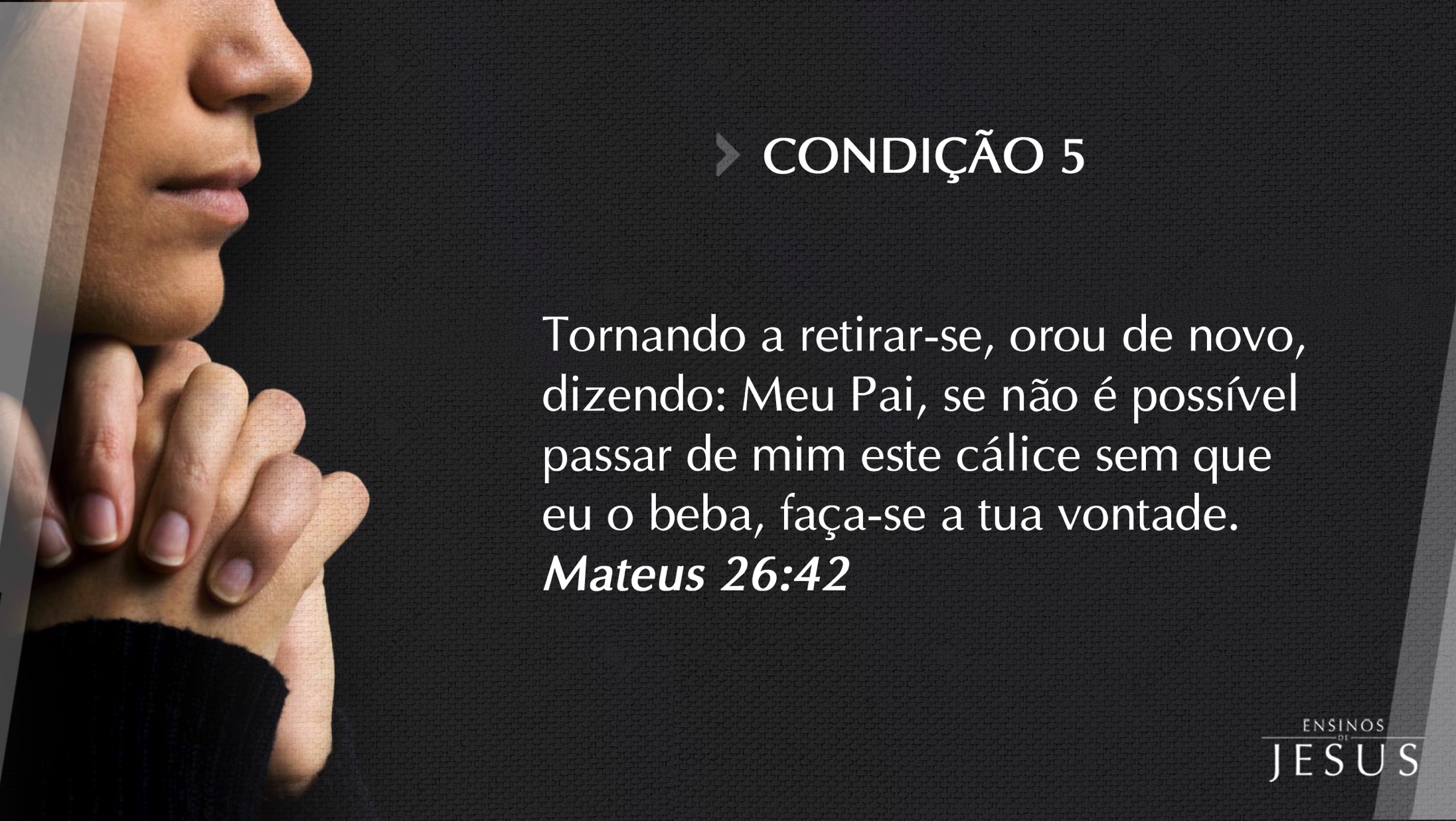 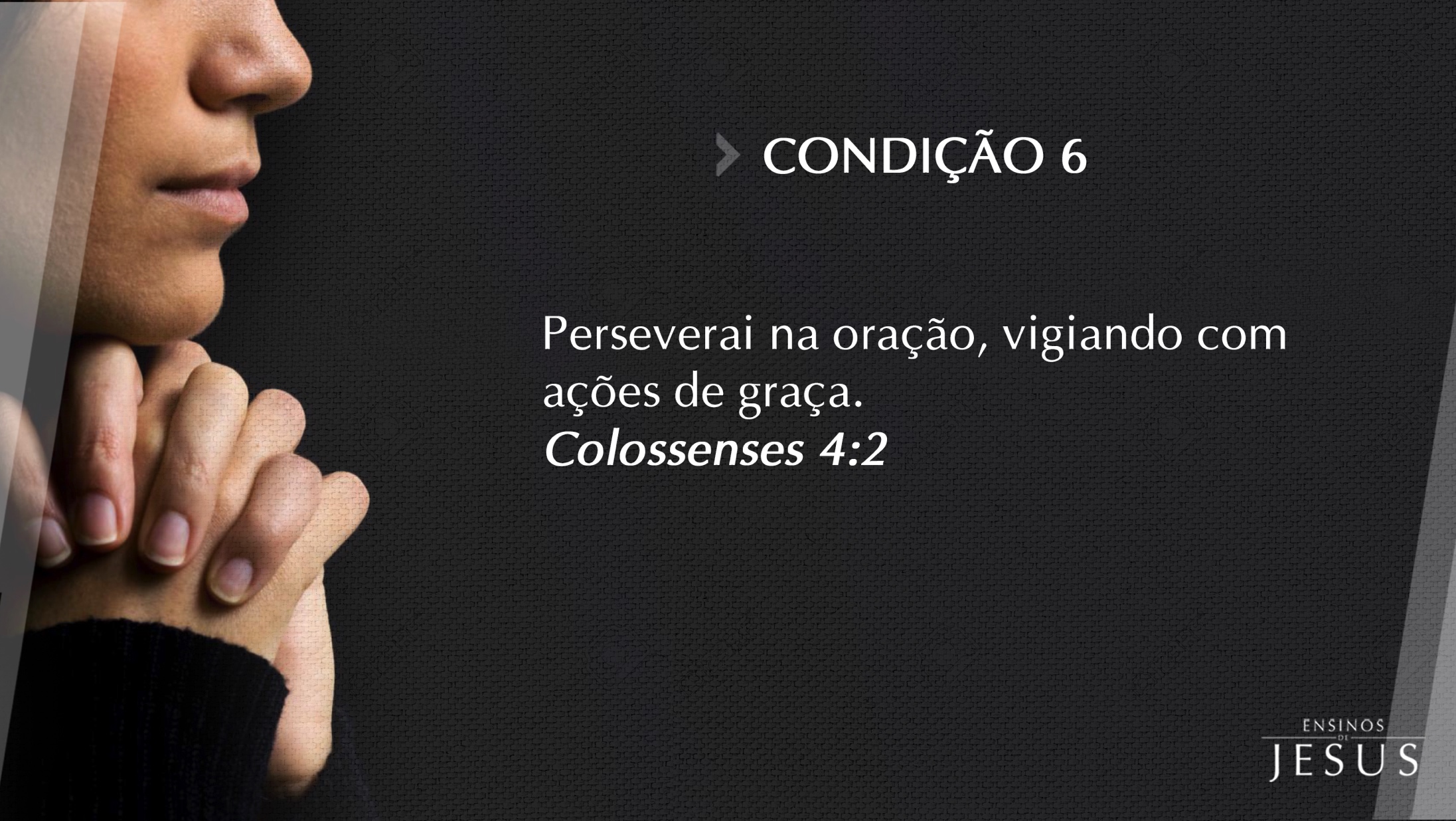 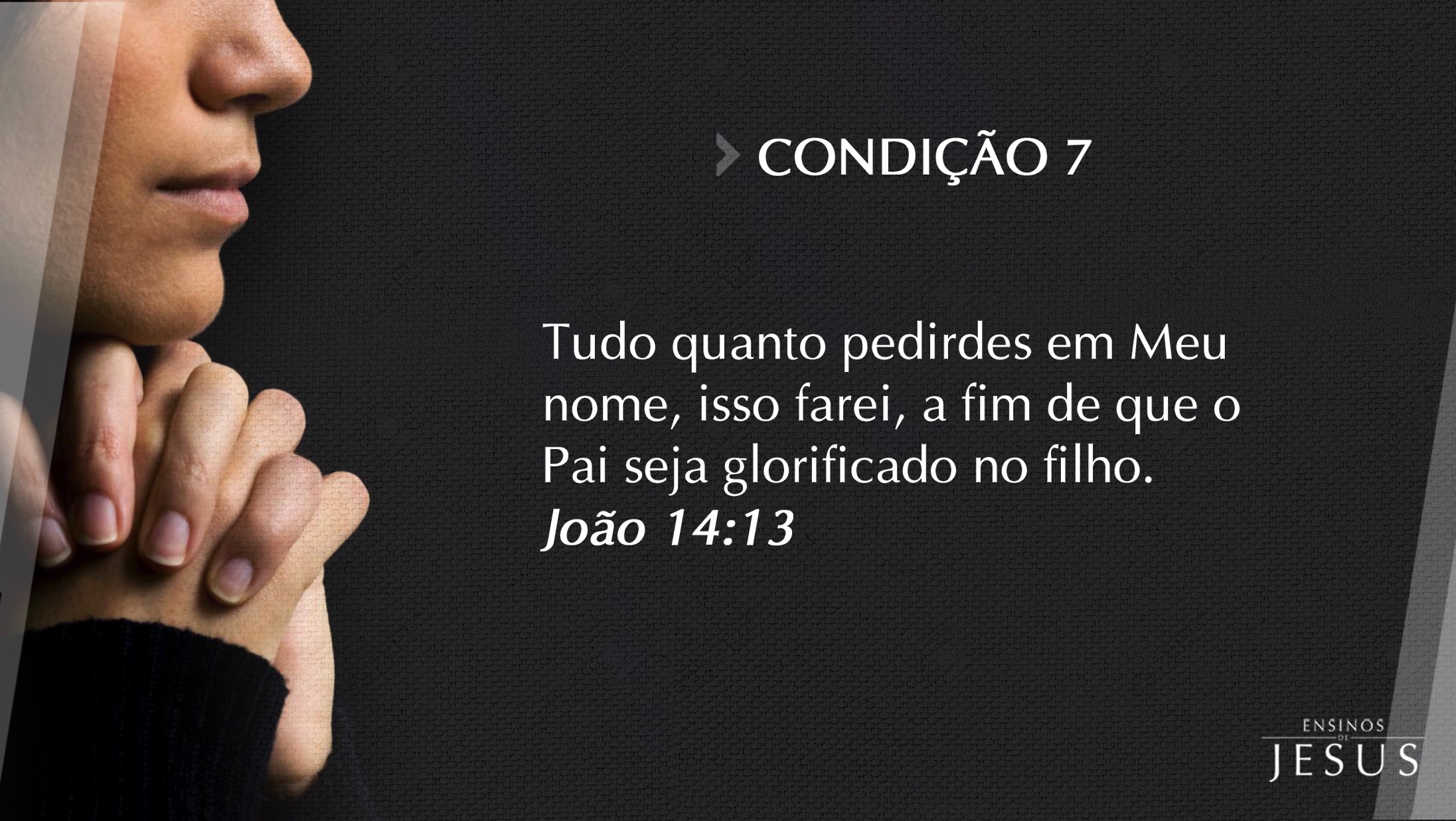 DEUS RESPONDE AS ORAÇÕES DE 3 FORMAS...
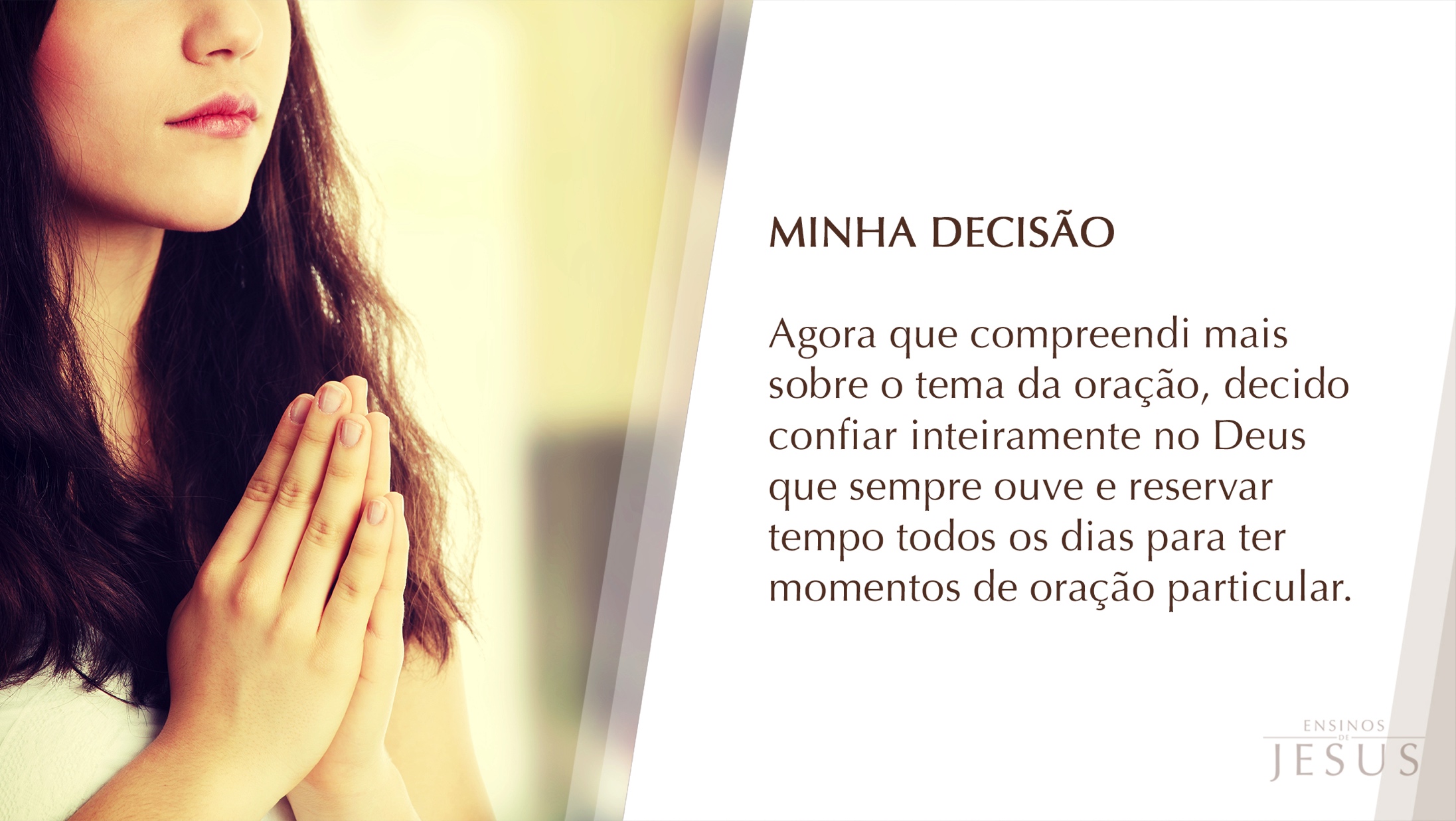 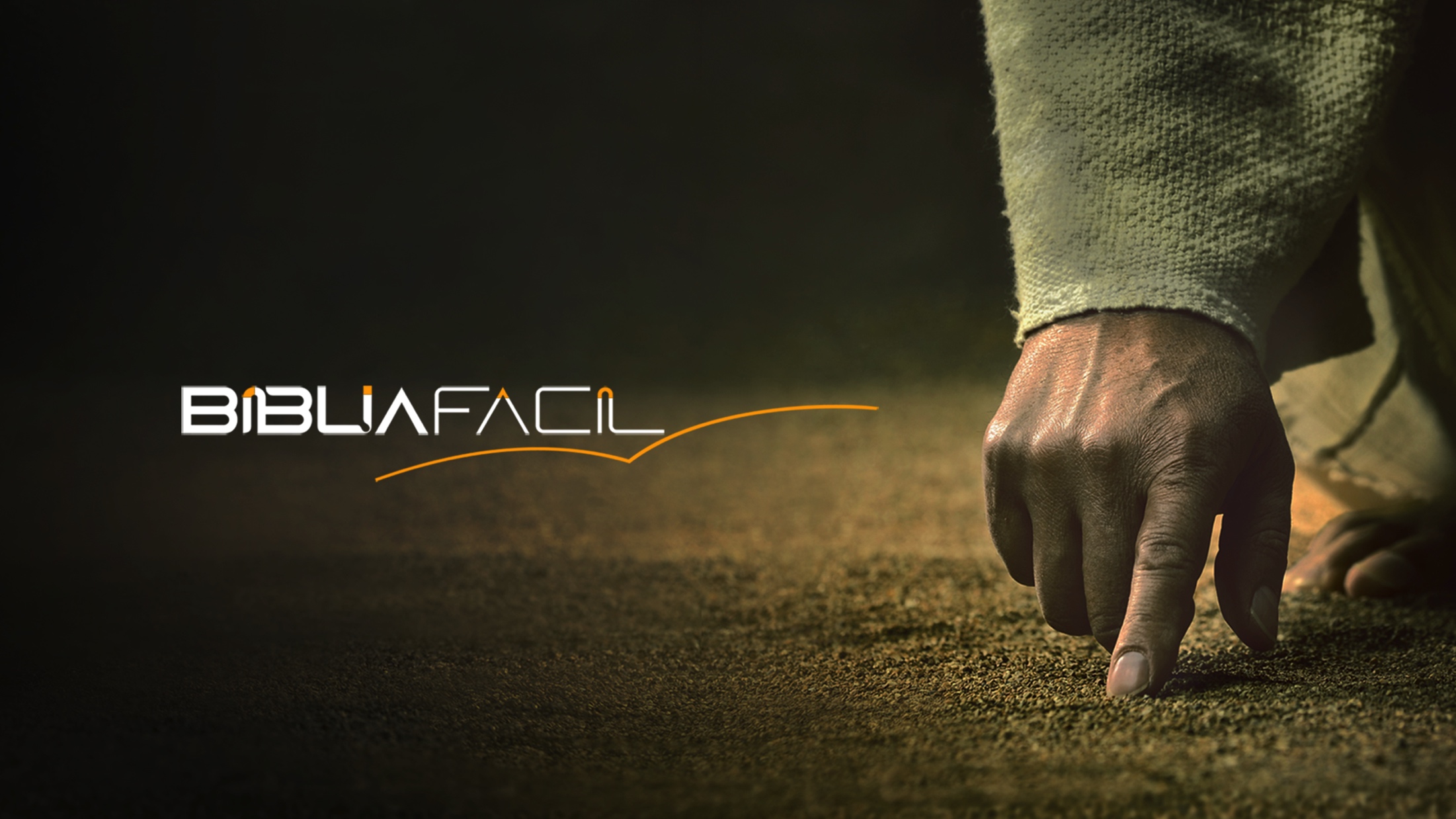